LITERATURE ENGLISH CHANNEL
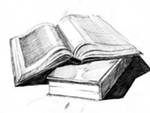 LA MANCHE LITTERAIRE

ЛИТЕРАТУРНЫЙ ЛАМАНШ
WRITER – COUNTRYECRIVAIN - PAYS
Charles Dickens
England
O’Henry
The USA
Albert Camus
La France
Prosper 
   Merimee
La France
JACK LONDON
The USA
Emile Zola
La France
THEODOR DREISER
The USA
Gustave 
       Flaubert
La France
Charles Perrault
La France
ETHELE LILIAN VOYNICH
ENGLAND
Redyard Kipling
ENGLAND
Anatole France
La France
WHO IS HE?QUI EST-CE?
THEODOR DREISER
Victor Hugo
WILLIAM THACKEREY
Antoine de Saint-Exupery
CHARLES DICKENS
Honore de Balzac
MARK TWAIN
FrancoisRabelais
ERNEST HEMINGWAY
Jean-Baptiste 
      Moliere
FENIMOR COOPER
Guy de Maupassant
WILLIAM SHAKESPEARE
NOVEL – WRITERROMAN - ECRIVAIN
“Le Pere Goriot”
Honore de Balzac
“KING LEAR”
William Shakespeare
“Le petit Prince”
Antoine de Saint-Exupery
“David Copperfield”
Charles Dickens
“Rouge et Noir”
Stendhal
“Bel ami”
Guy de Maupassant
“THE PRINCE AND THE PAUPER”
MARK TWAIN
“THE OLD MAN AND THE SEA”
ERNEST HEMINGWAY
“Les enfants du capitaine Grant”
Jules Verne
“HARRY POTTER”
JOANNE ROWLING
“L’homme qui rit”
Victor Hugo
“JANE EYRE”
Charlotte Bronte
CHARACTER – NOVELHEROS - ROMAN
Gavroche
“Les miserables”
Winnie – the - Pooh
Alan Milne
M. de Treville
“Les trois mousquetaires”
Rhet Butler
“GONE WITH THE WIND”
Gargantuat
“Gargantuat et Pantagruel”
OPHELIA
“HAMLET”
Quasimodo
“Notre-Dame de   Paris”
Huckleberry Finn
“The Adventures of Tom Sawyer and Huckleberry Finn”
Capitaine Nemo
“80 milles lieus sous l’eau”
Jim Hawkins
“TREASURE ISLAND”
M. Jourdin
“Le bourgeois gentilhomme”
Dorian Gray
“The Picture of Dorian Gray”
THANK YOU 
FOR THE TRIP!
WELL DONE!

MERCI POUR 
CE VOYAGE!
BRAVO!